Praktikum pracovní psychologie
Úvodní hodina
1
Vize předmětu
Vytvořit bezpečnou platformu pro rozvoj dovedností v oblasti pracovní psychologie založenou na aktuálních vzdělávacích potřebách učících se a jejich autonomii ve vlastním rozvoji.


Učící se je v podstatě každý zapojený do Praktika – studenti, mentoři i personalisté.
2
Realizace předmětu
3 firmy – 3 personalisté – 3 balíky výzev
3 skupiny studentů po 3-4 lidech
2 mentoři pro každou skupinku
3 „povinná“ setkání
13. 10. Úvod, Design proces
20. 10. Řízení projektů, rozdělení skupin
12. 1. Evaluace, závěr, snad i neformální socializace
3
Podmínky absolvování
Samostatnost v činnosti
Zapojení do týmové spolupráce
Autonomie ve vlastním vzdělávání
Zodpovědnost za výstupy firmě
Pravidelnost komunikace s mentory
Průběžná reflexe

Ideálně účast na závěrečném setkání
4
Otázky?
5
DESIGN PROCES
6
7
Porozumění
Výběr a detailní popis cílových skupin 
Pochopení cílových skupin, jejich problémů a POTŘEB!

Metody
Emphaty map
Persona Canvas
SWOT
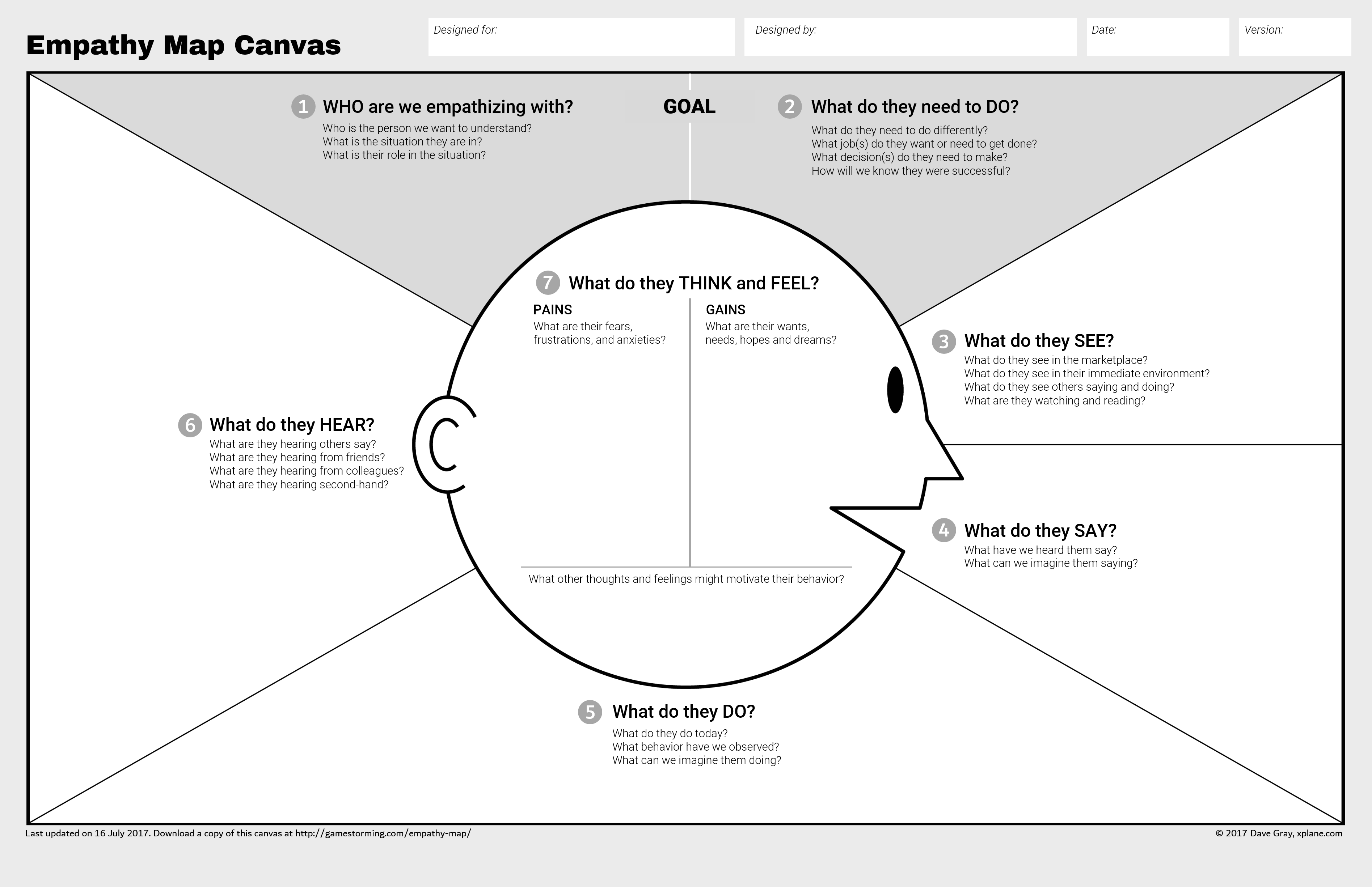 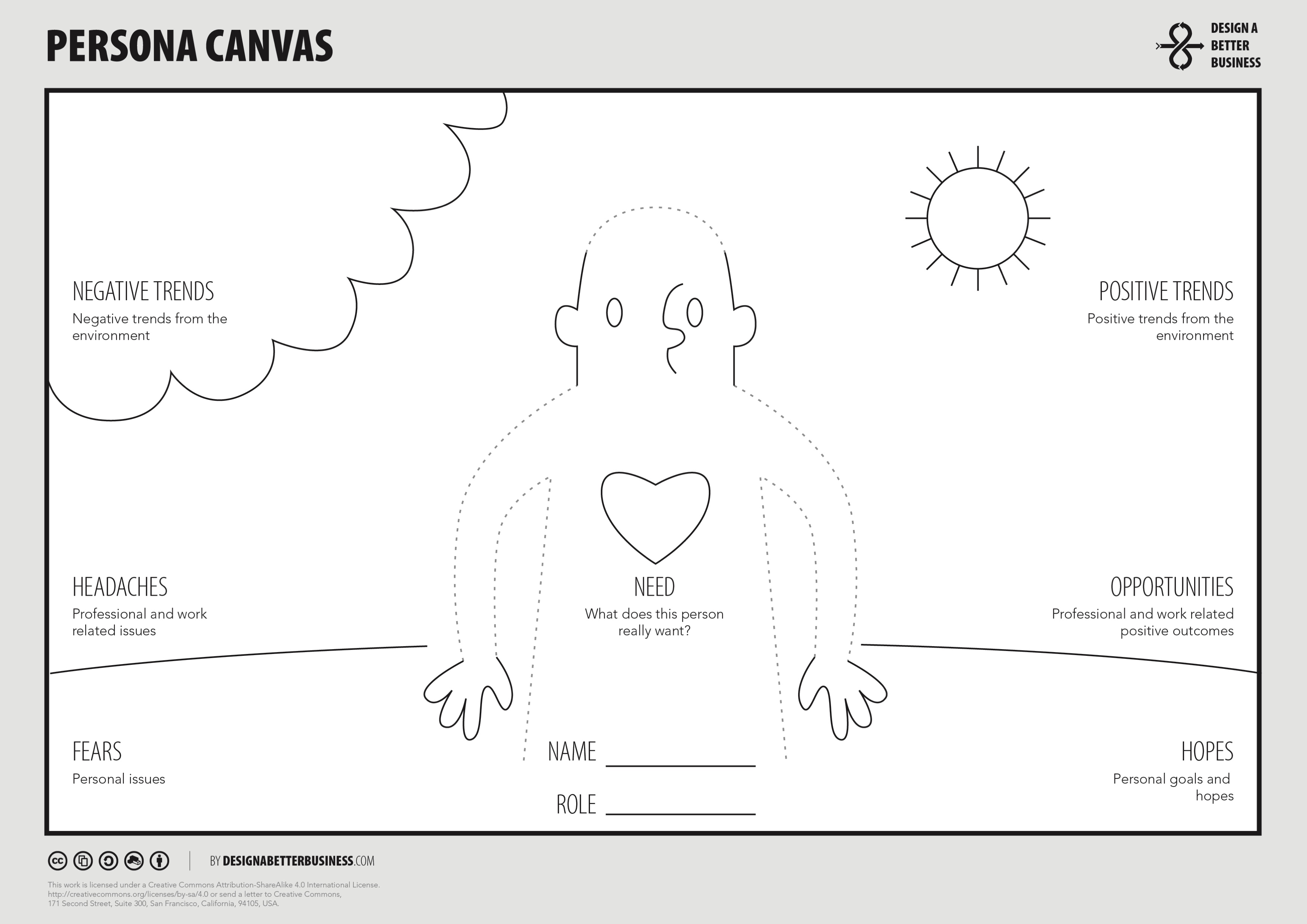 8
9
Zápatí prezentace
10
Zápatí prezentace
Definování cílů
Cíle definovat 
dle SMART - specificky, měřitelně, akceptovatelně, relevantně, terminovaně
pozitivně 
z pohledu cílovky

Příklad k předefinování
„Zabránit fluktuaci lidí ve firmě“

K čemu jsou cíle?
11
Navrhování
Cílem je vymyslet způsoby, metody a techniky, kterými lze naplnit jednotlivé cíle


Techniky
Brainstorming – „jediný blbý nápad je ten, co nepadne“
Mind map – středem problém, okolo cíle, možná řešení…
Disneyho model – vize, realizace, kritika
12
Prototypování
Výběr jednoho řešení a jeho dotažení 
Nezapomenout na fáze PŘED a PO implementaci řešení

Techniky
Customer Journey Map
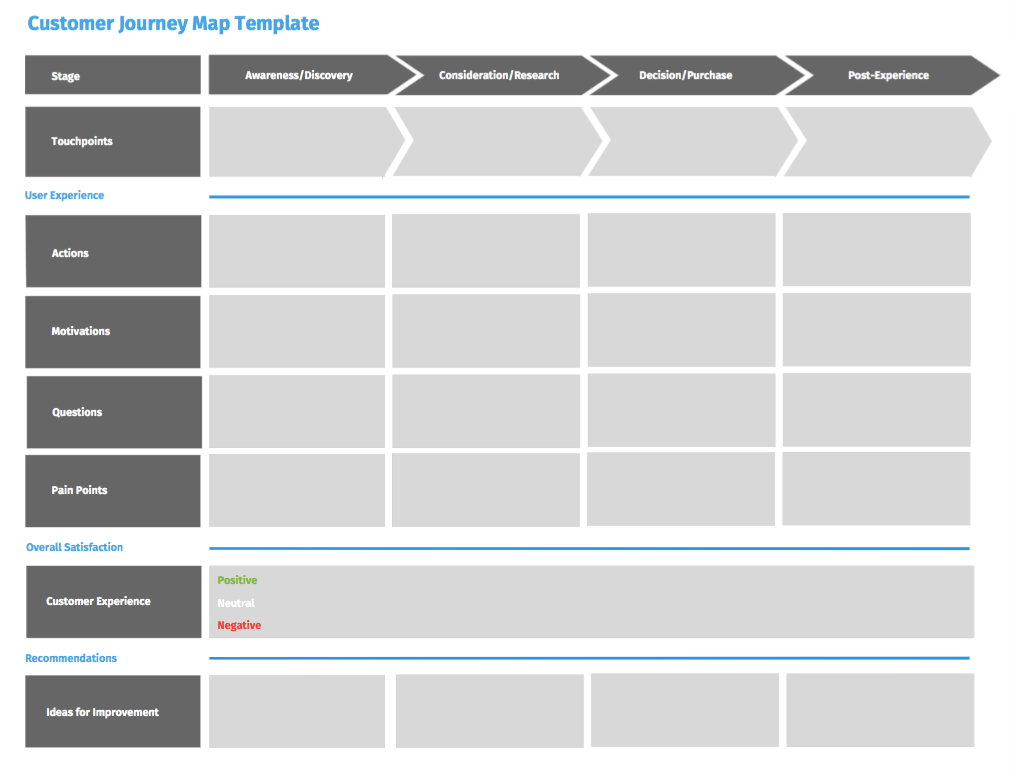 13
14
Příští týden
Řízení projektů s Markét


Dotazy teď, nebo nikdy…. nebo do Teamsů 

Materiály – Teams nebo IS?
15